Naenae College School Uniform 
Available from New Zealand Uniforms
Lower Hutt 


Store  	92 High Street
	Lower Hutt
	Wellington
Phone 	04 282 0129
Email 	lowerhutt@nzuniforms.com 
Store Hours     Weekdays 9am – 5pm
	Saturday  9am – 1pm 
Web         	www.nzuniforms.com

Payment Options
NZ Uniforms accepts Cash, Eftpos, all major Credit Cards and WINZ payments. We also offer finance through Gilrose Finance and have a ‘Uniform Club’ which is a great way to save for your School Uniform purchases.

Uniform Club
It’s easy, set up an account and make automatic payments (weekly, fortnightly or monthly) in advance and watch your balance grow. When you are ready to make your Schoolwear purchases with NZU, your money is already available and waiting to be spent.   Call or visit the store today to get started.
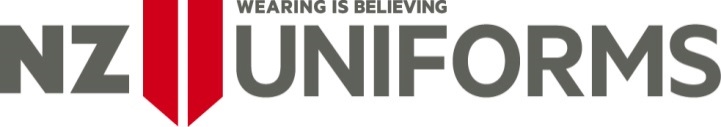 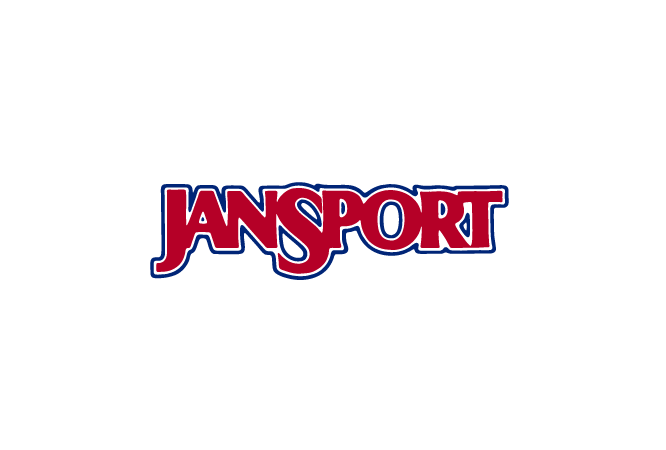 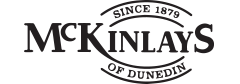 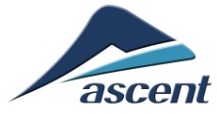 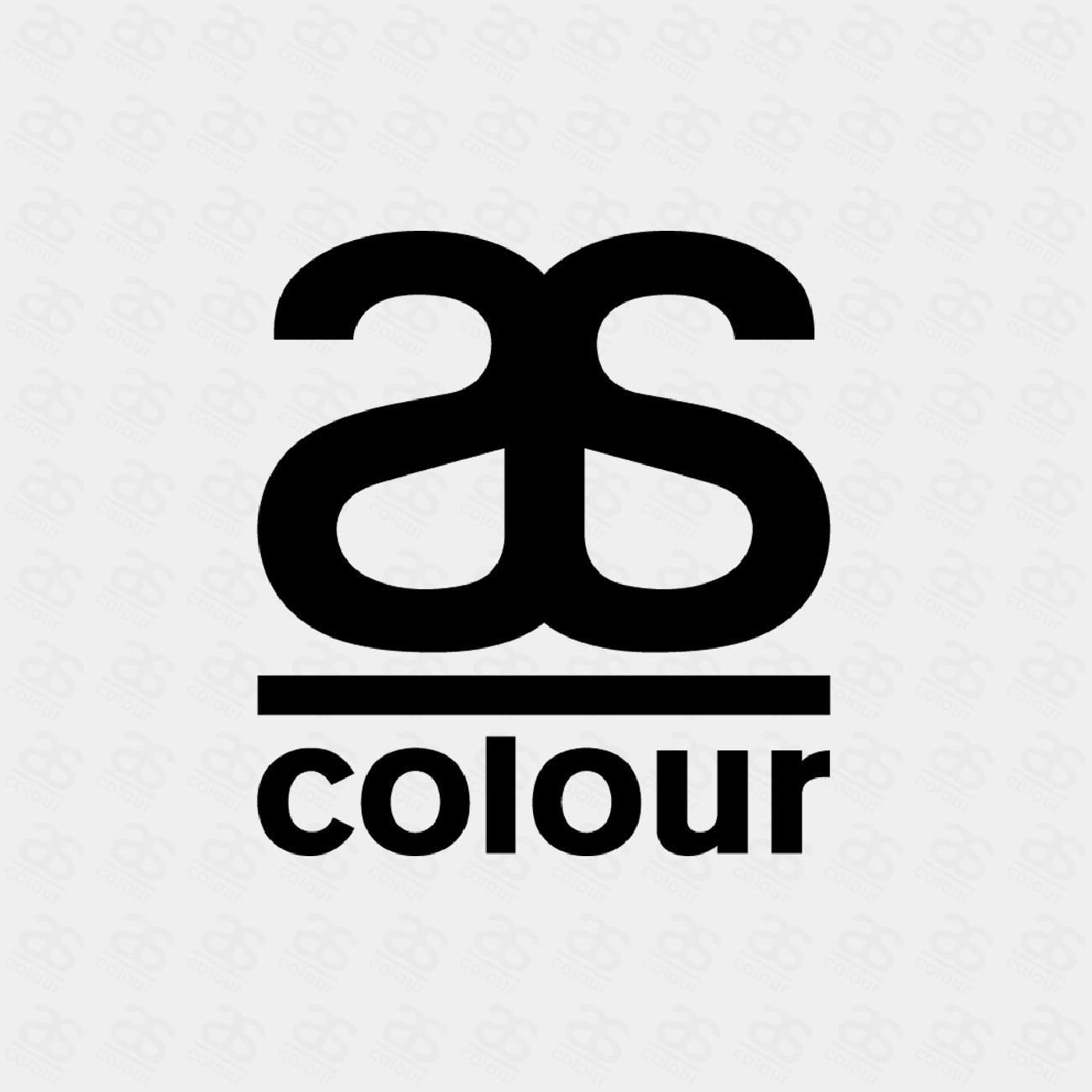 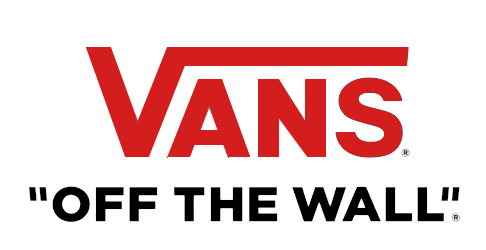 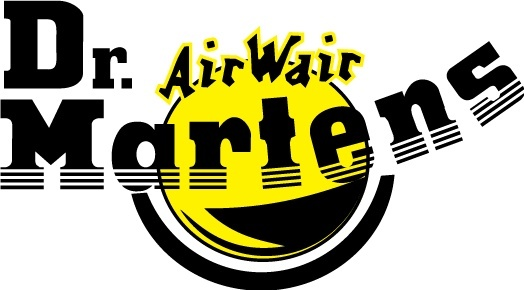 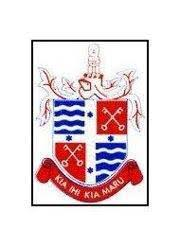 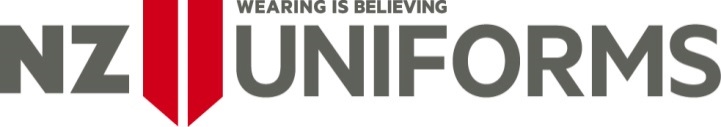 Naenae College – Price List
2021 - 2022
** Optional items available in store